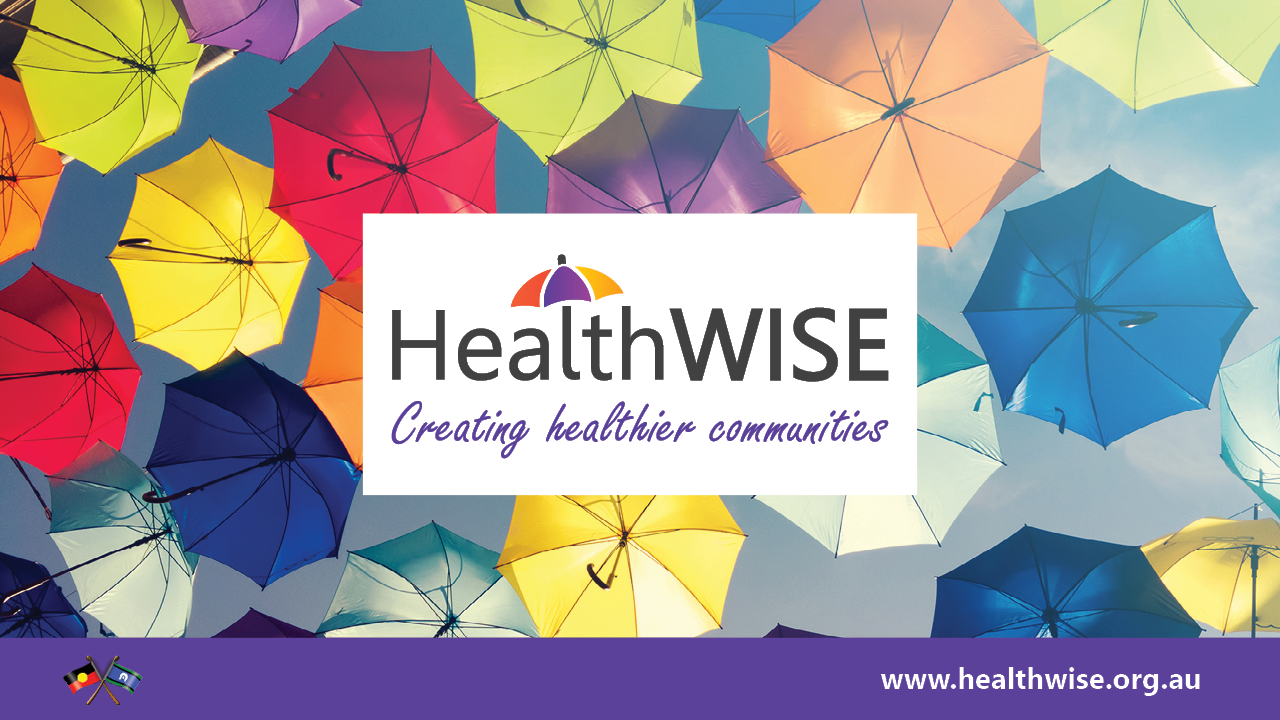 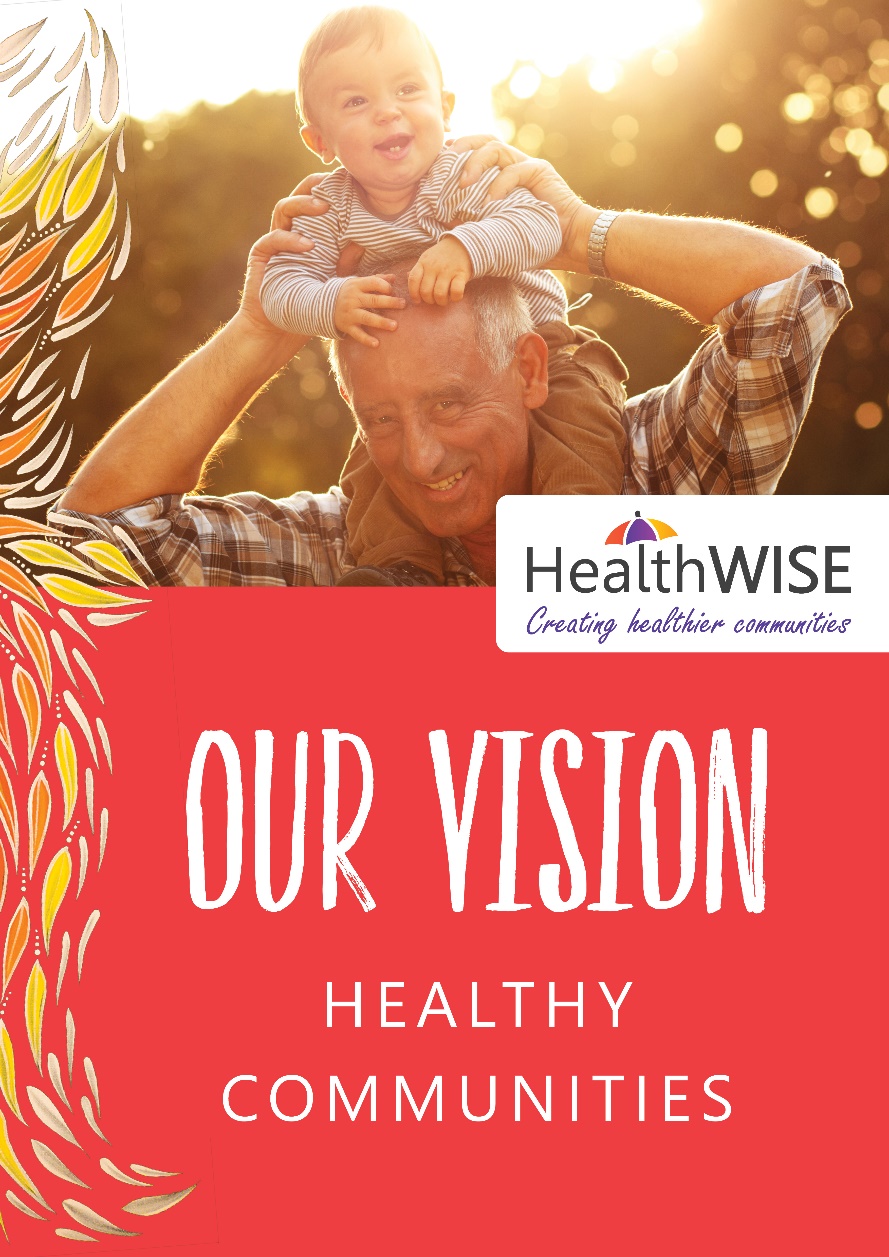 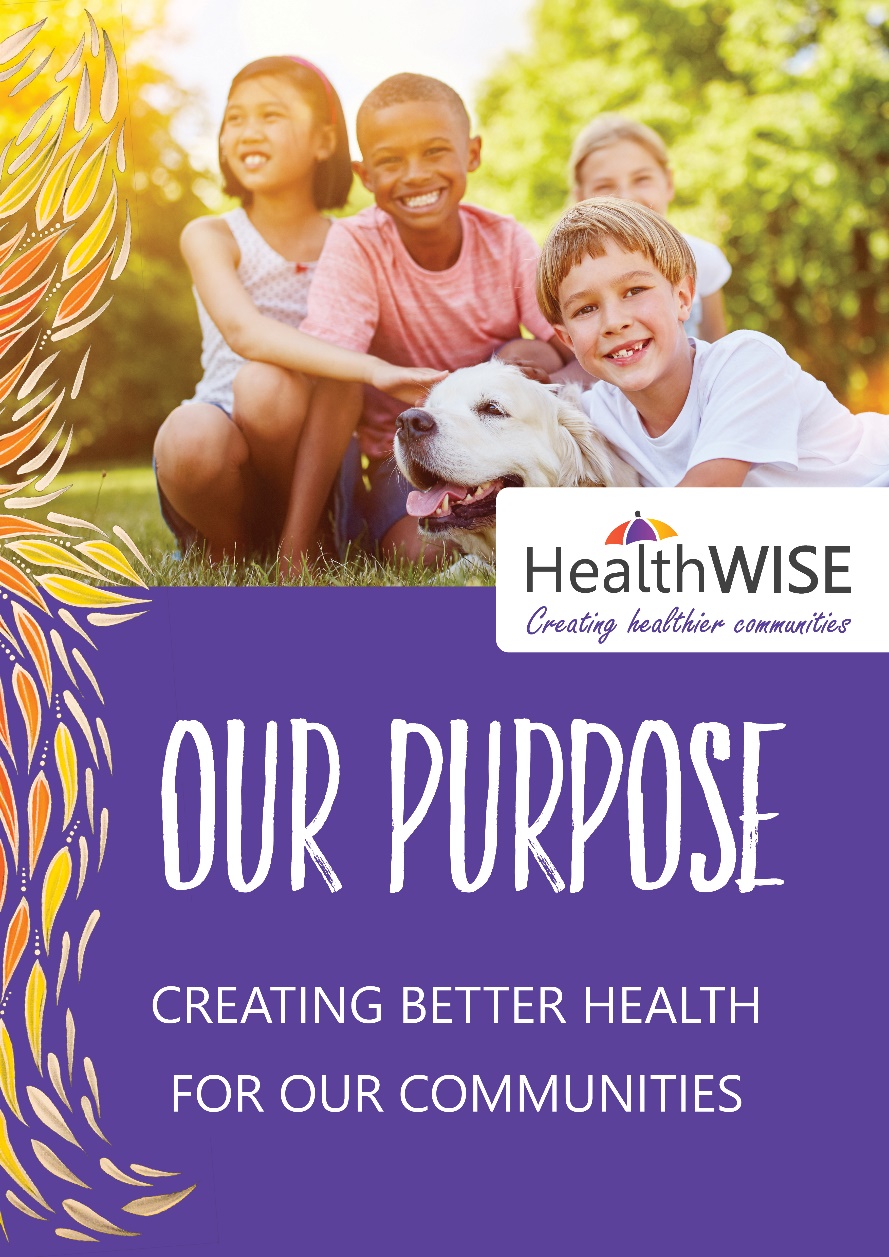 About Us
We provide a range of clinical services across New England North West and parts of South East Queensland, including:
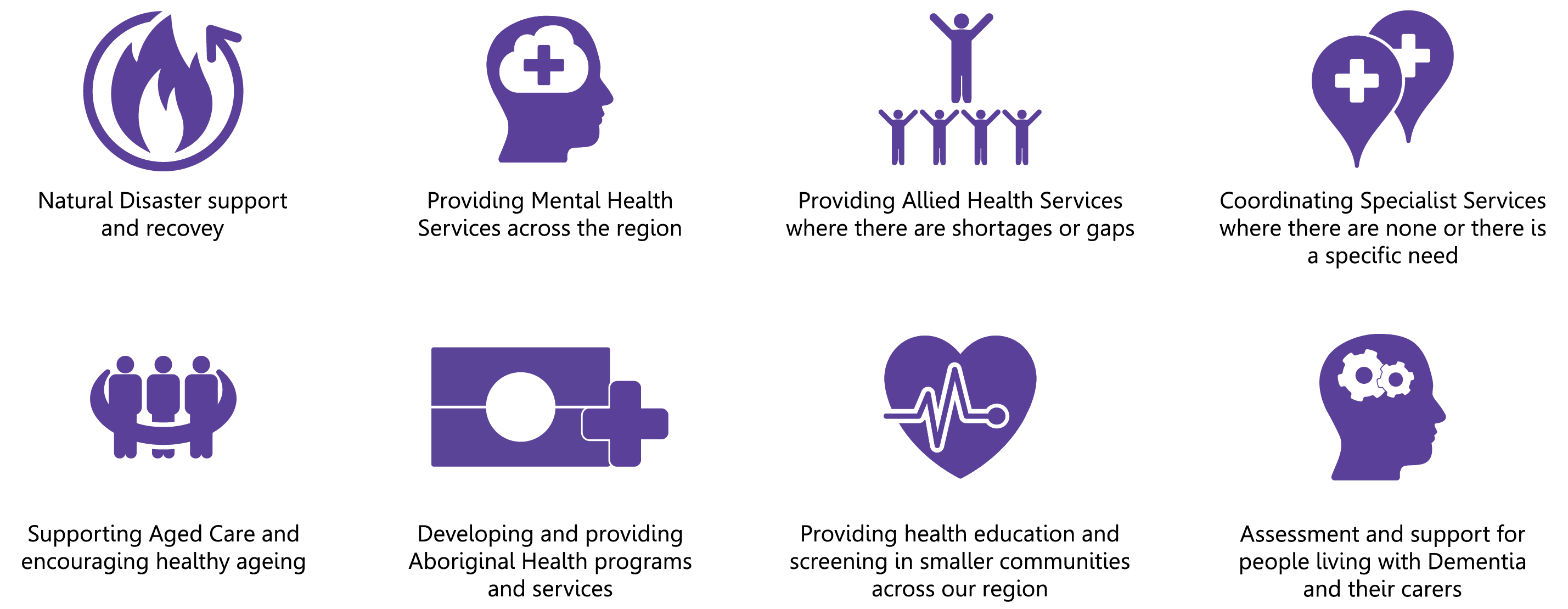 In addition to our clinical services, we are focused on helping our communities and individuals take greater responsibility
for their health outcomes through health literacy and health promotion programs and partnerships
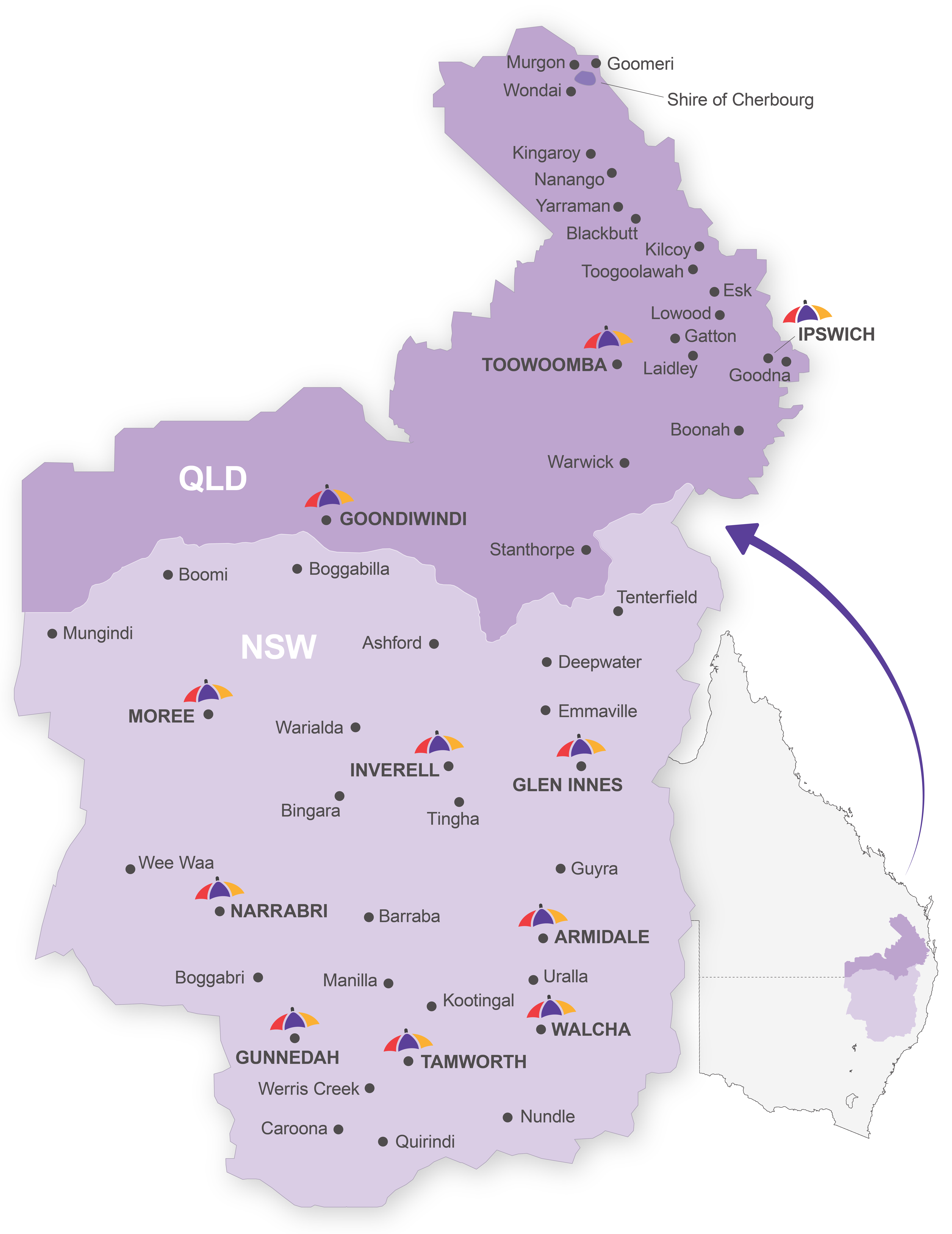 Our Footprint
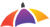 Denotes HealthWISE office
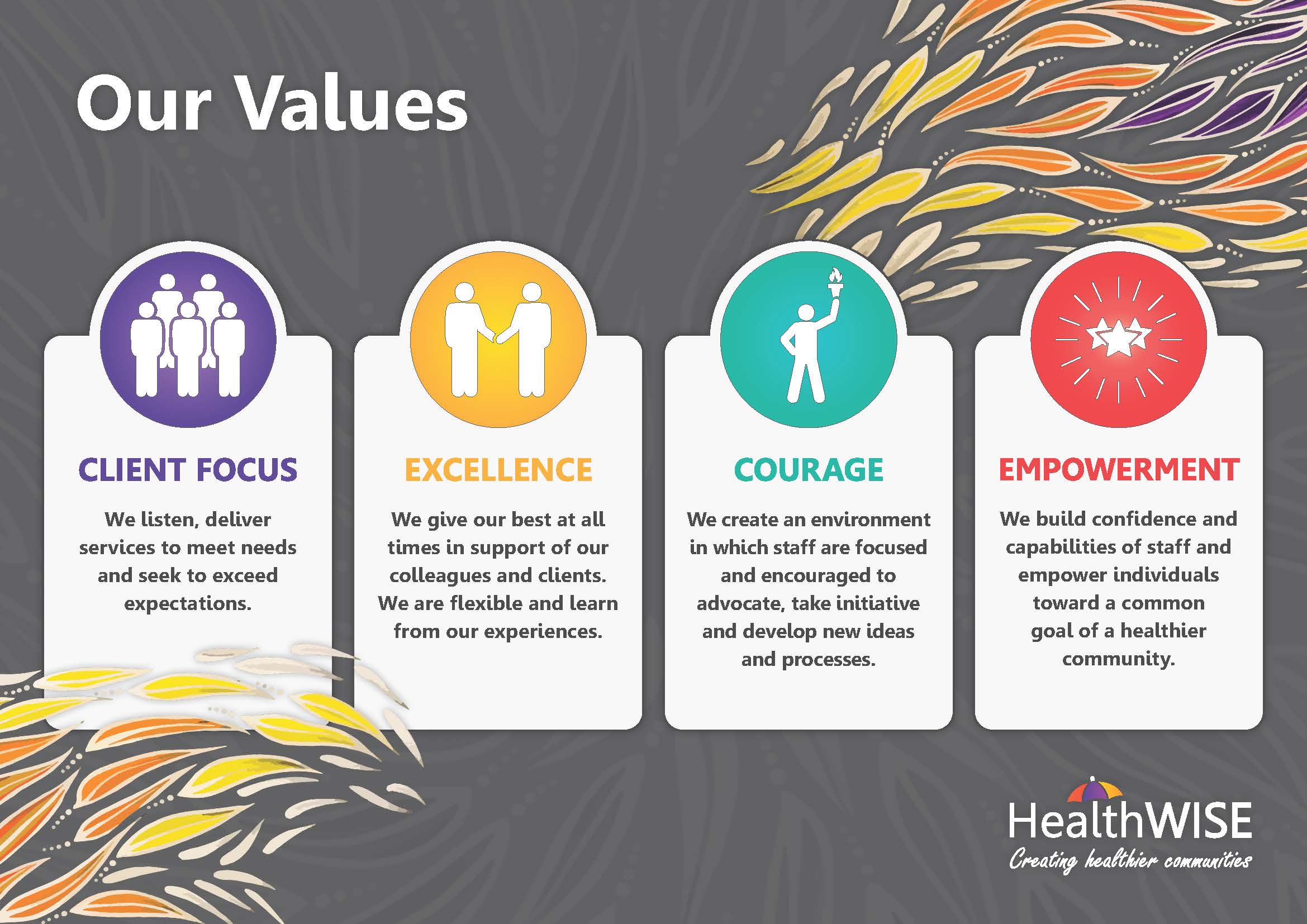 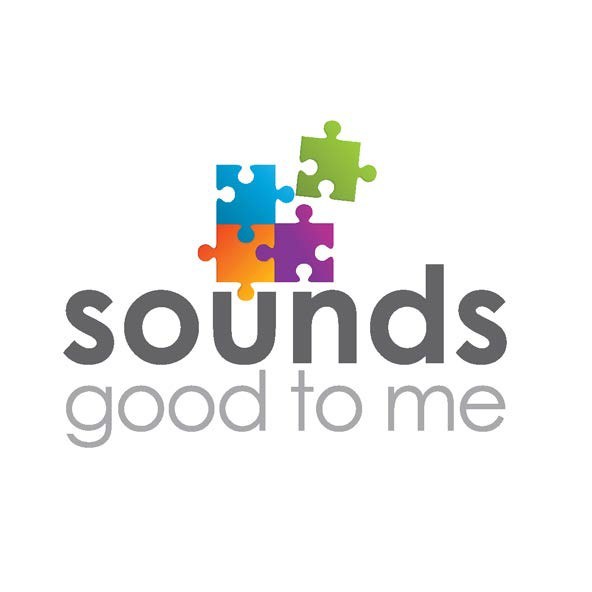 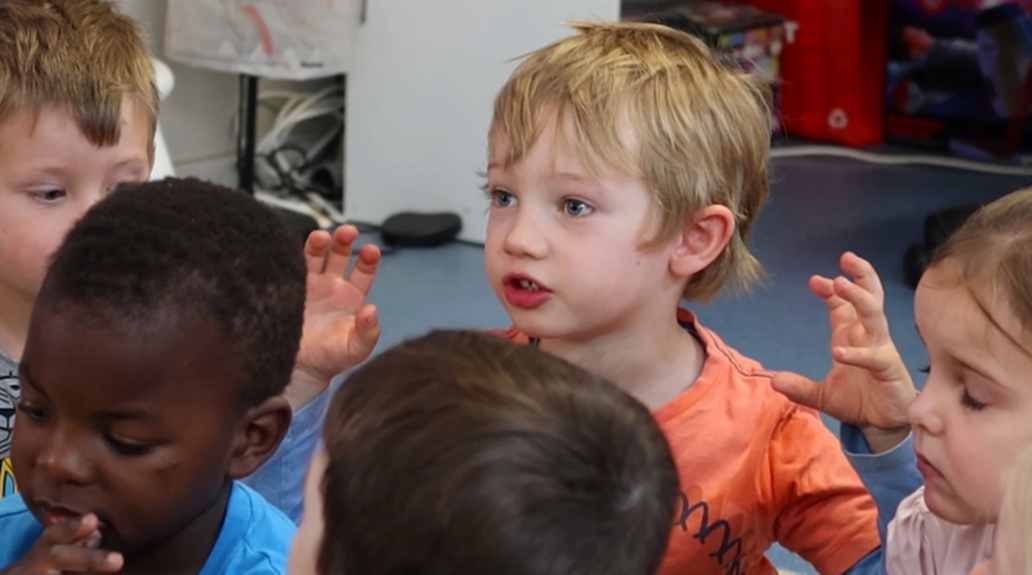 What is phonological awareness?
phonology = the sound system of a language

awareness = knowledge of, or interest in …
What is phonological awareness?
The awareness or knowledge of the sound system of a language
Early phonological awareness
Say rhyming words
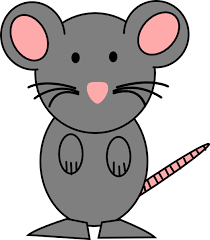 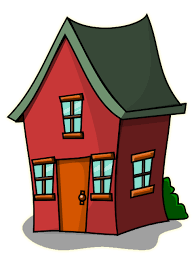 Words and syllables
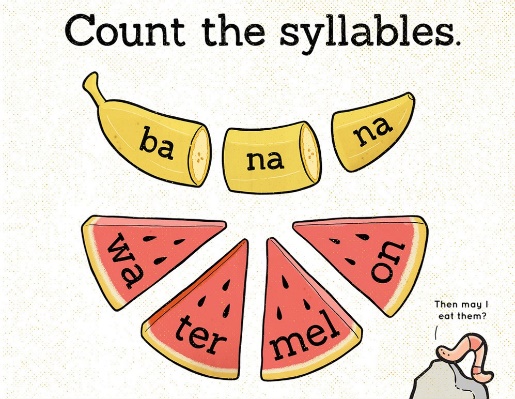 Recognising sounds - Phonemic awareness
Beginning sounds in words
d-og
Phonemic awareness
Final and middle sounds in words
do-g      m-u-m
Phonemic awareness
kiss                      kill
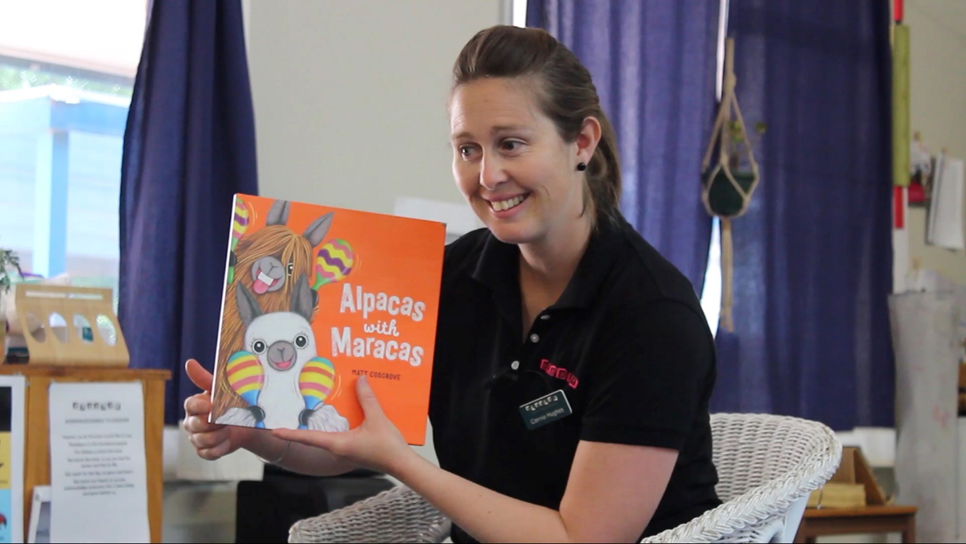 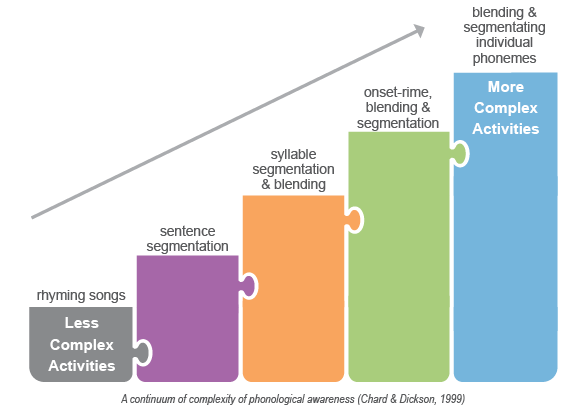 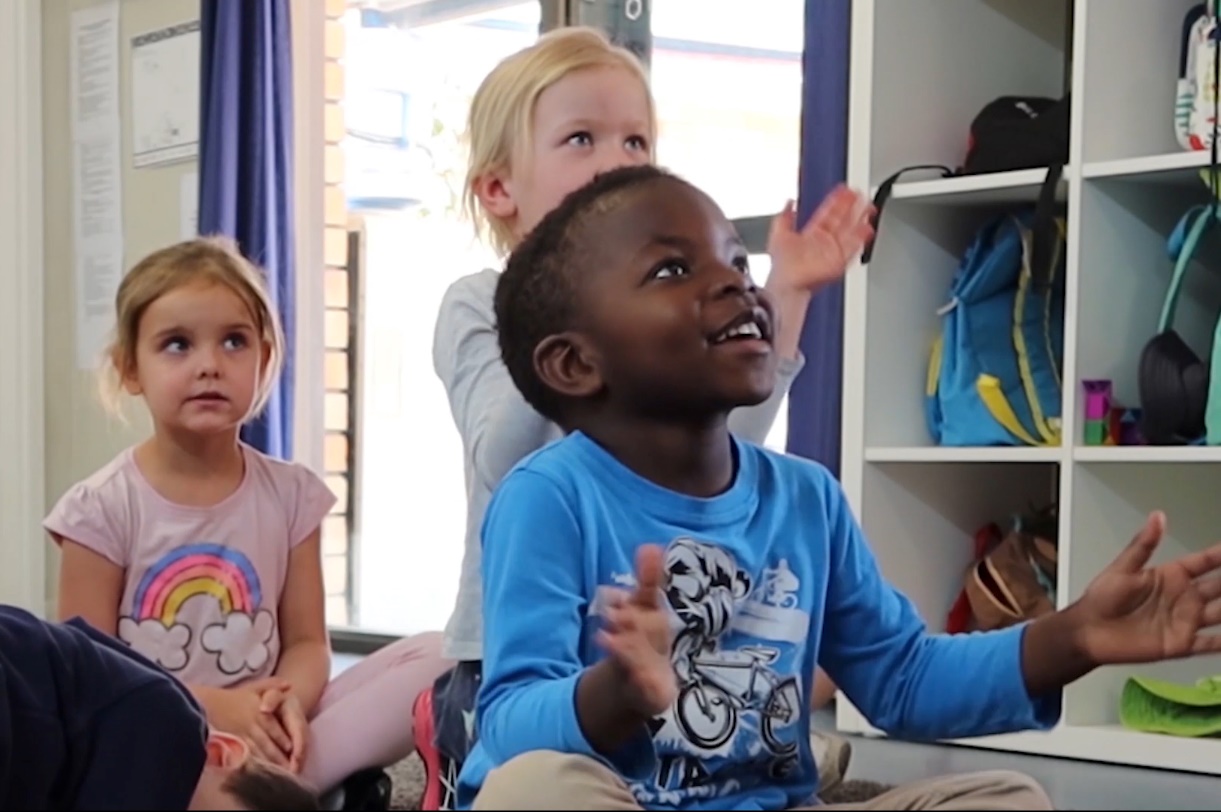 [Speaker Notes: .]
Sounds good to me program testimonial
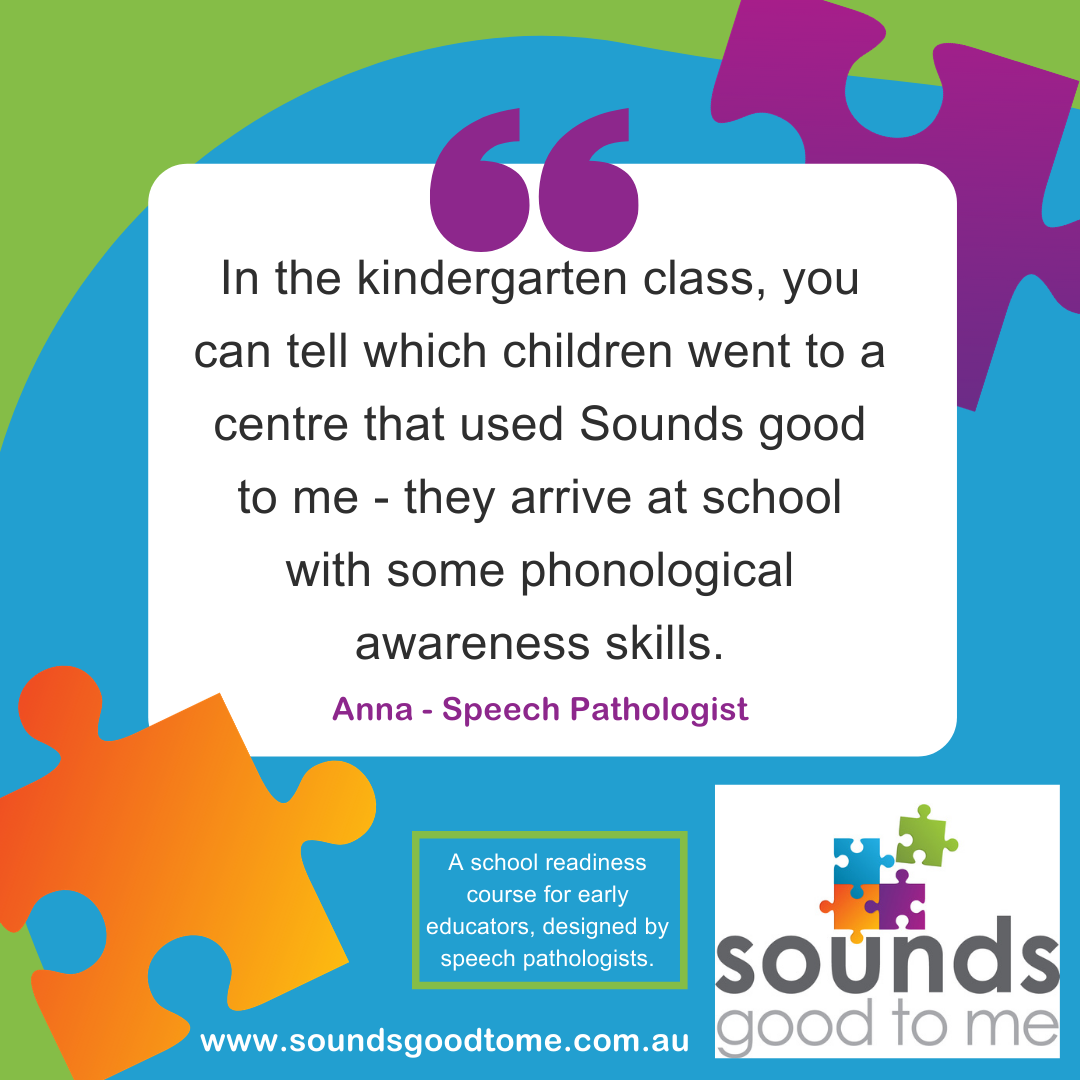 https://soundsgoodtome.com.au/
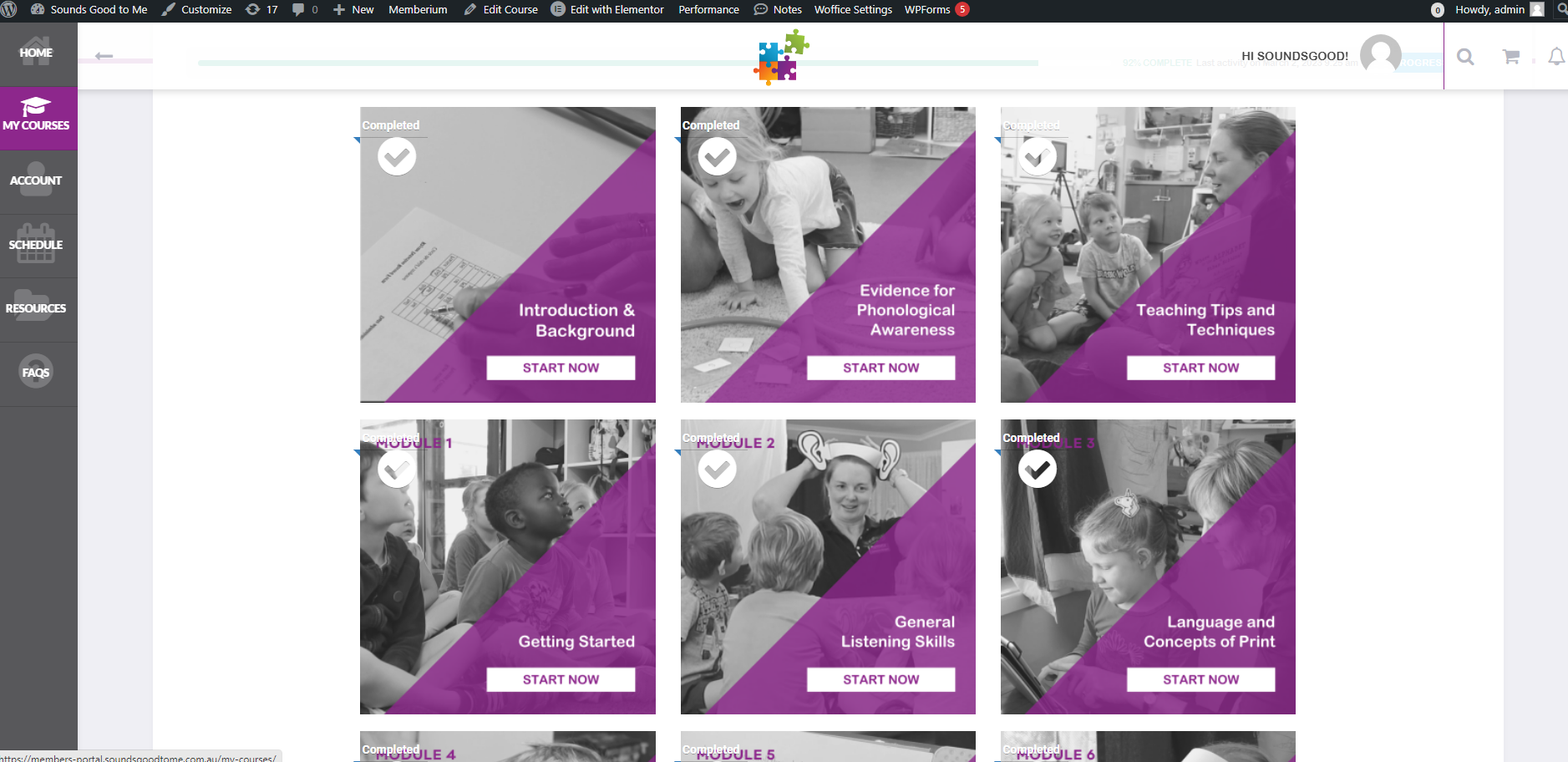 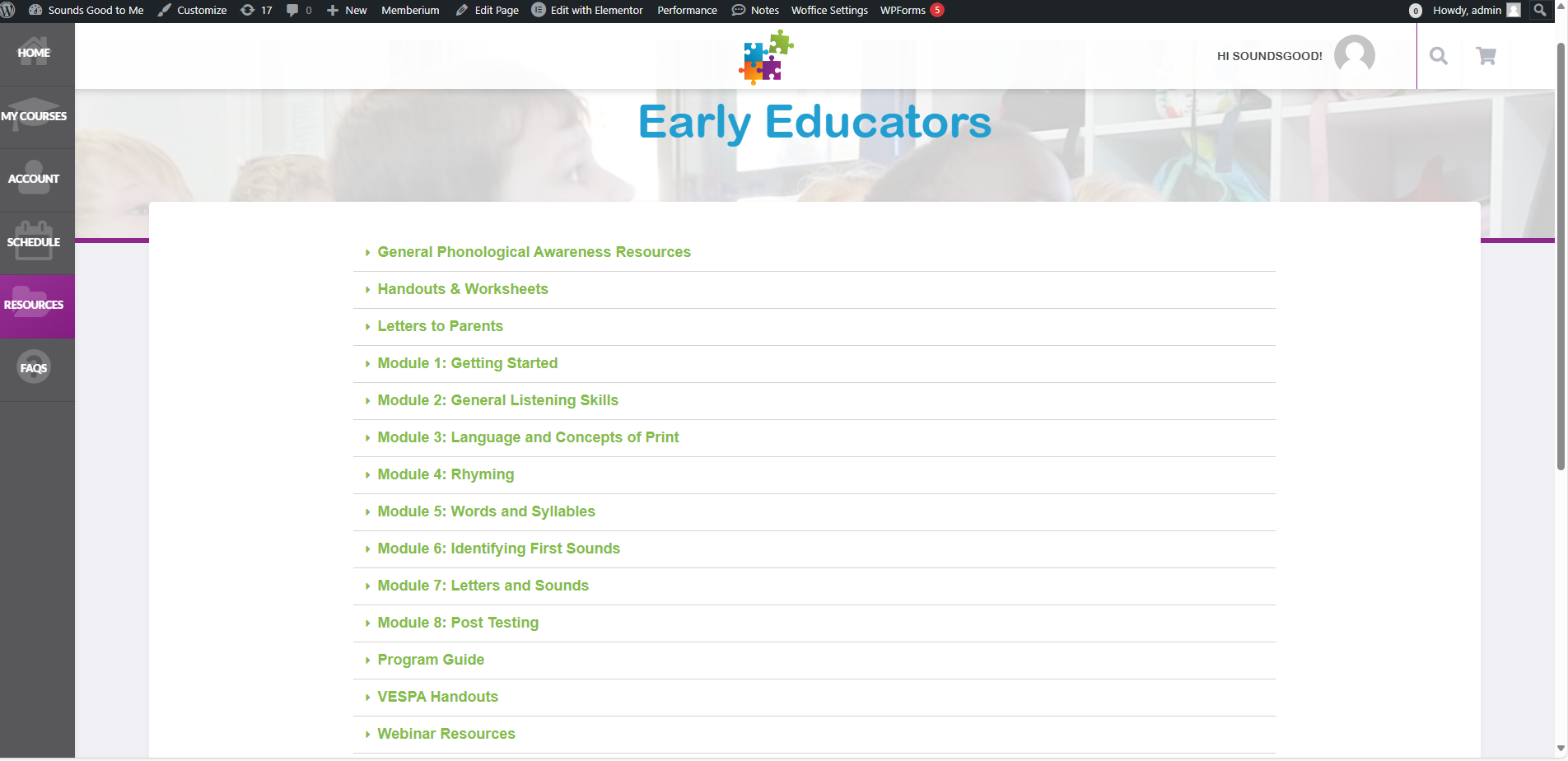 The resource kit
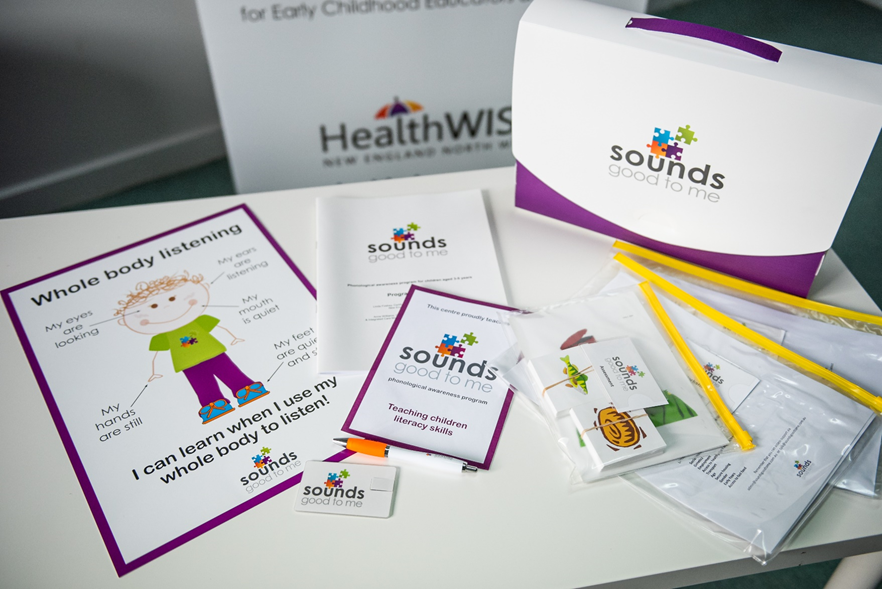 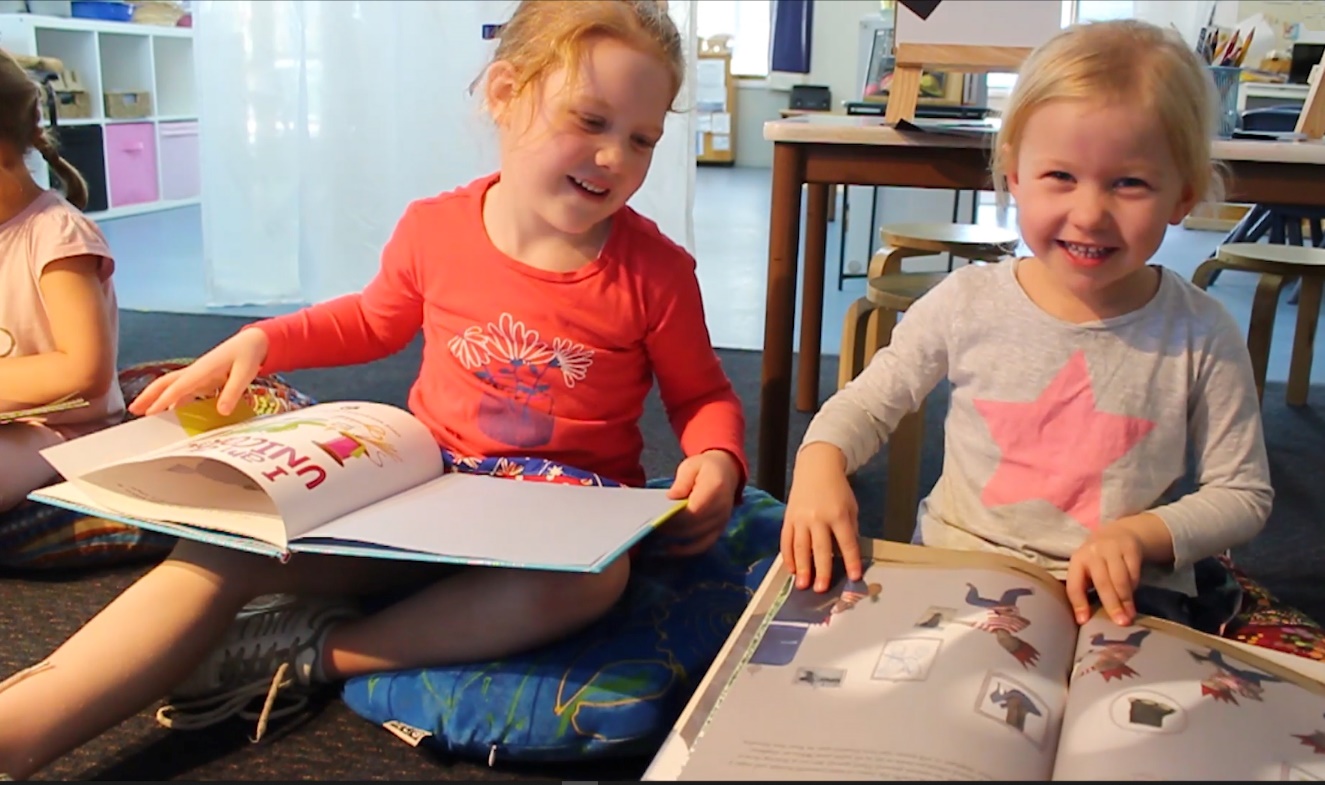 Sounds good to me program testimonial
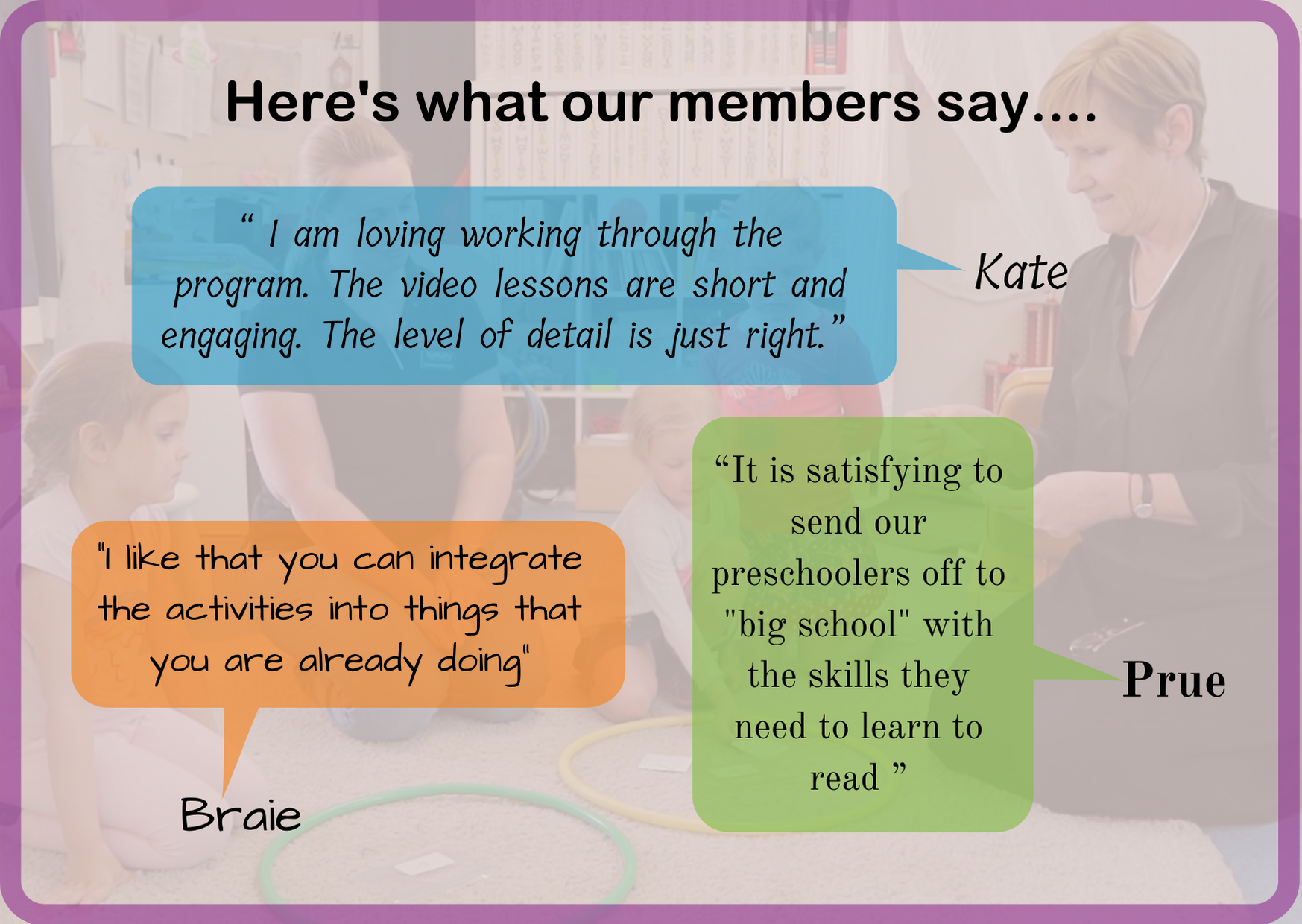 [Speaker Notes: .]
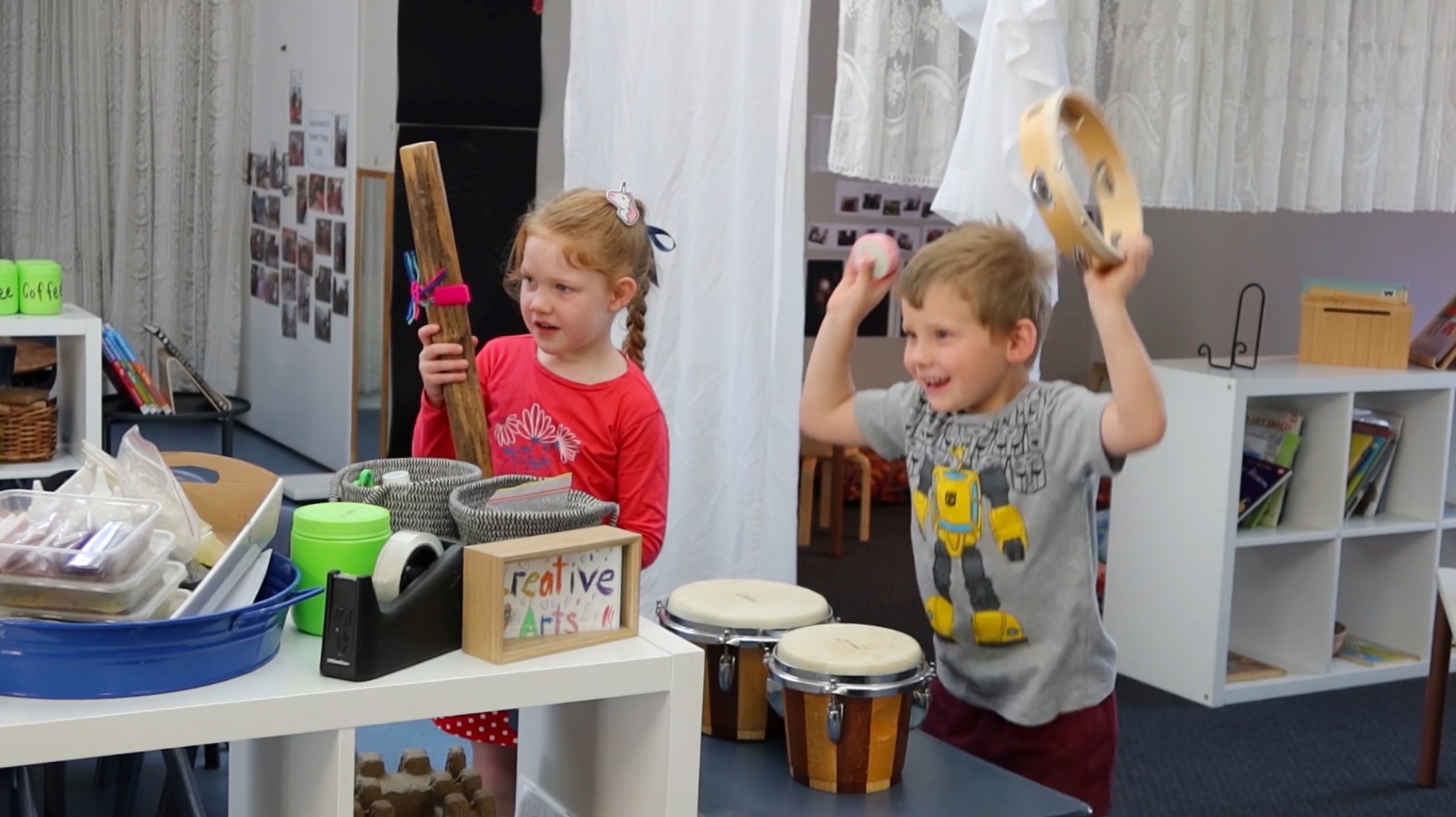 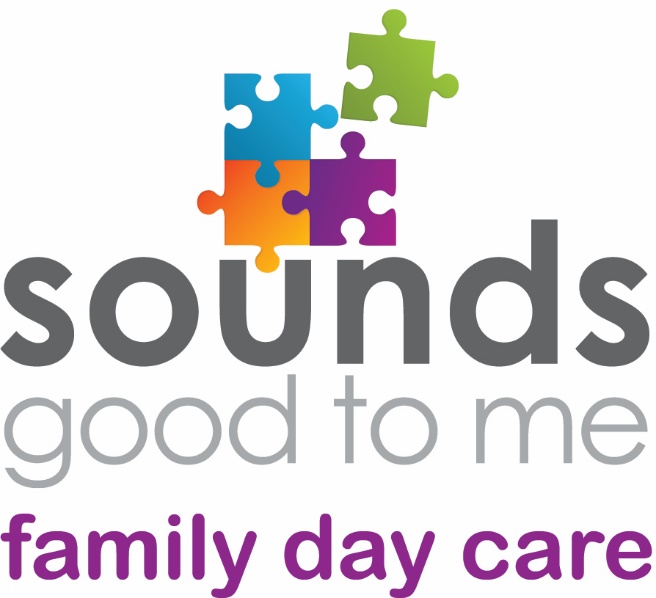 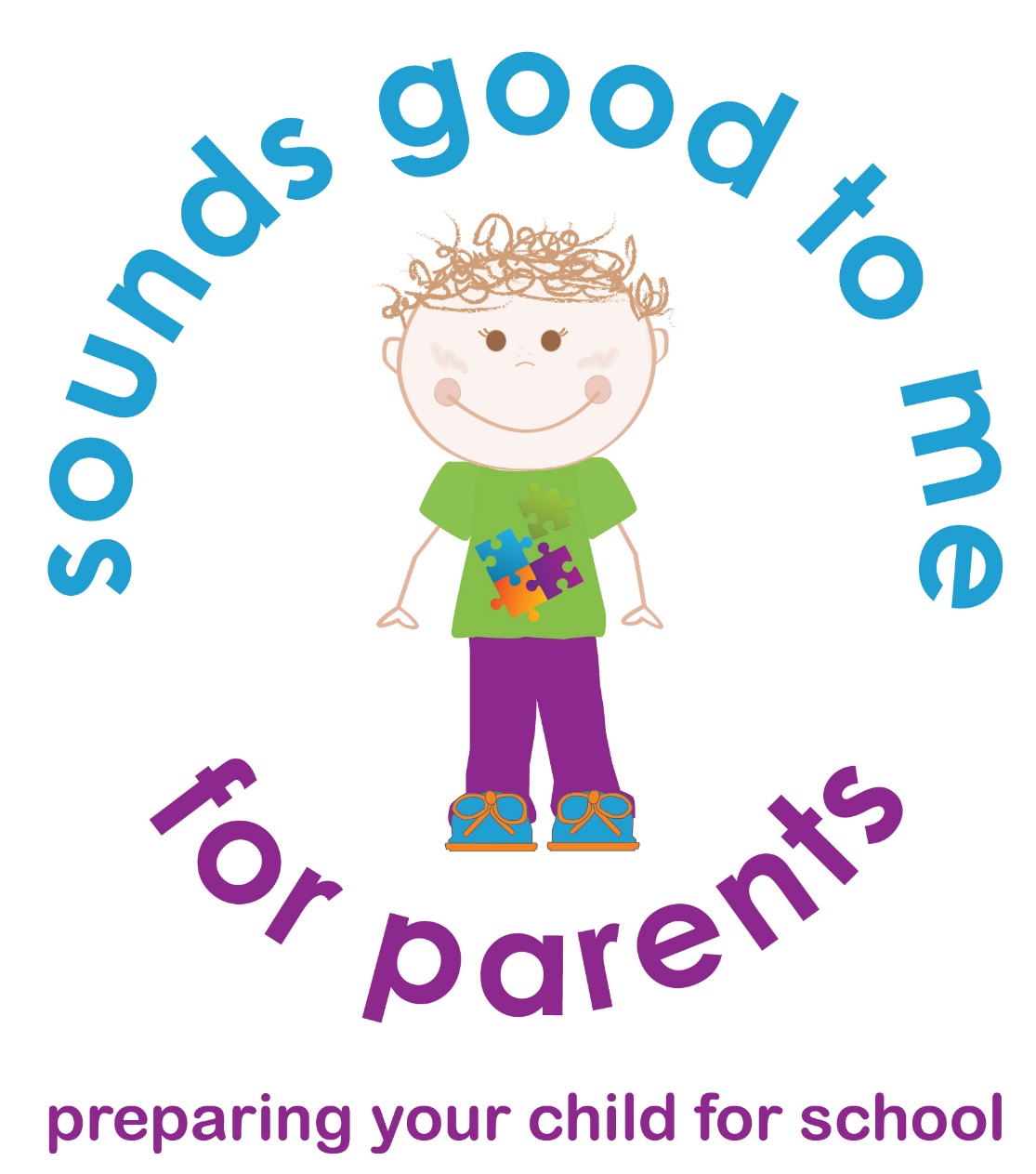 Want to know more?
Anne Williams
Speech Pathologist and Integrated Care Manager

info@soundsgoodtome.com.au